Szolgáltatásfejlesztés és kutatástámogatás az Egis Gyógyszergyár Műszaki könyvtárában
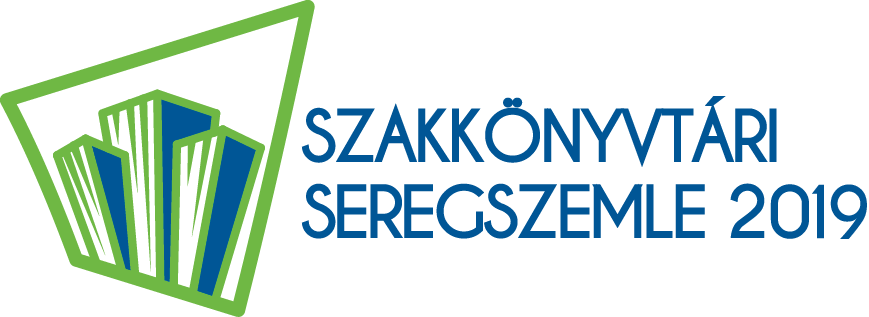 Alexi Anna
Szolgáltatásfejlesztés és kutatástámogatás az Egis Gyógyszergyár Műszaki könyvtárában
Alexi Anna
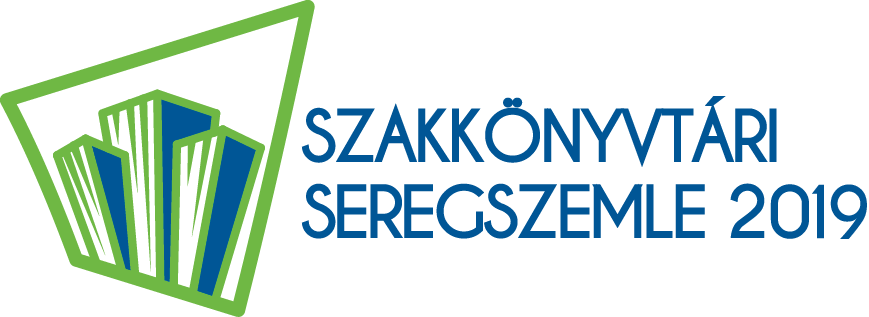 1913
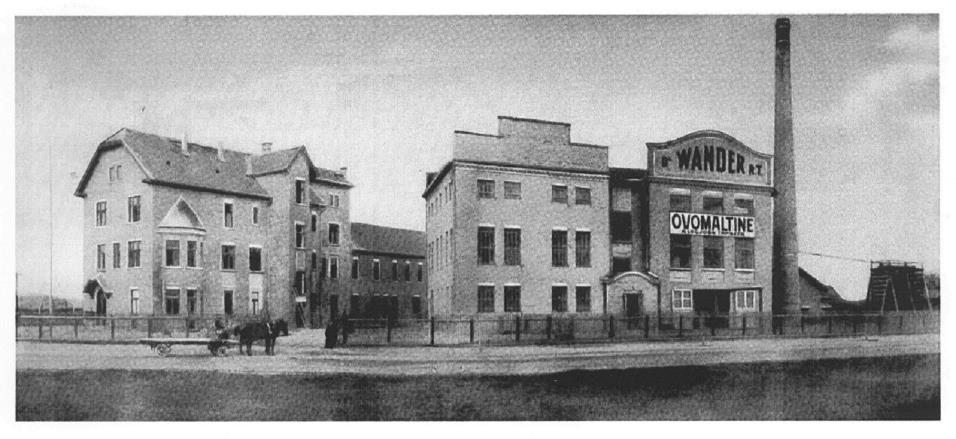 Dr. Wander Gyógyszer- és Tápszergyár Rt.
[Speaker Notes: Balla Sándor és dr Albert Wander 48-s államosítással 5 kisebb gyógyszercéget csatoltak a  Wanderhez így jött létre az Egyesült Gyógyszer- és Tápszergyár, ami 1985-ben vette fel az Egis nevet. 2013 Servier gyógyszergyár]
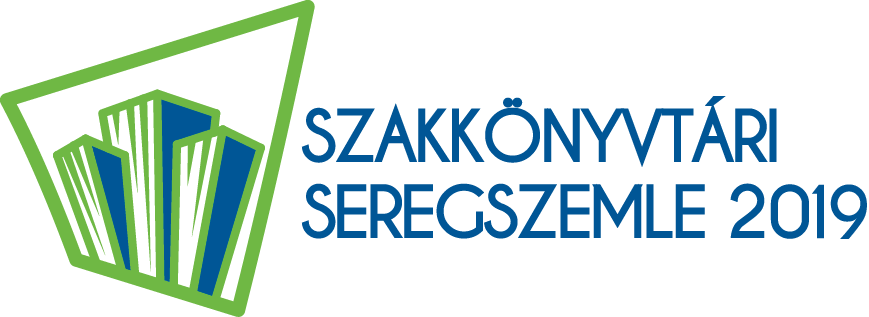 85 éve a  kutatás szolgálatában
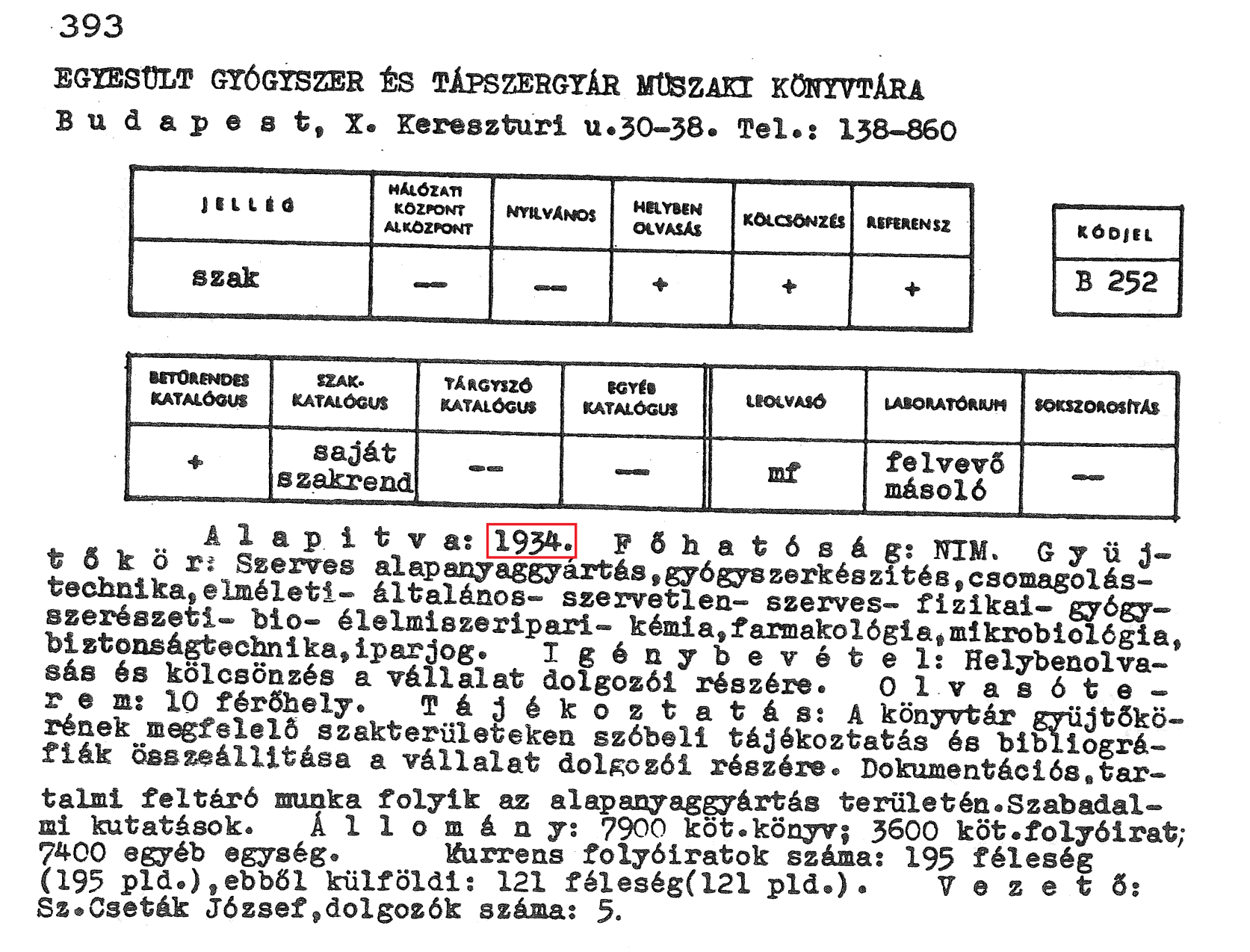 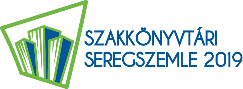 Életképek a könyvtárból 1967-70 körül
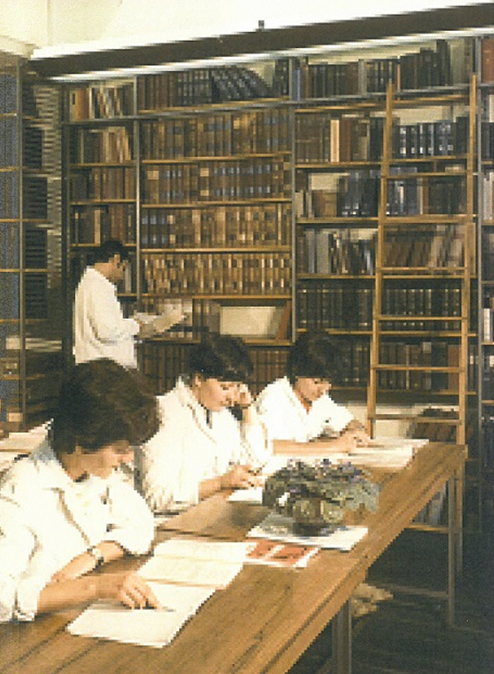 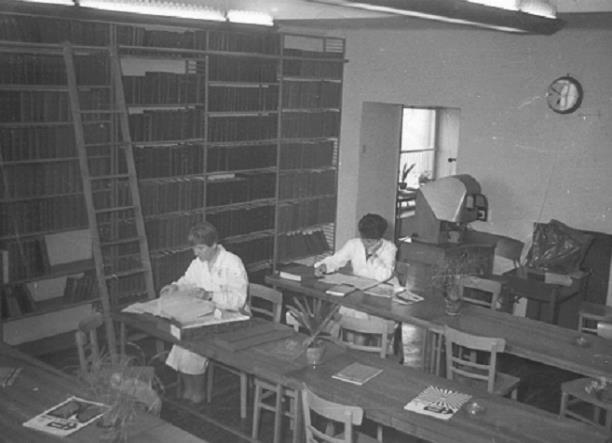 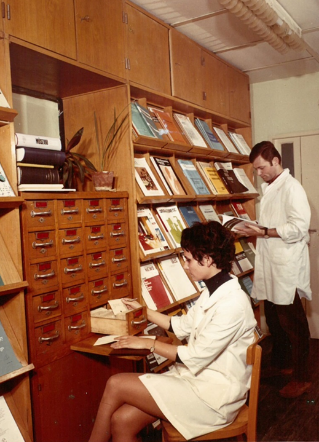 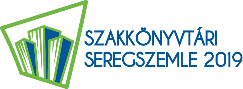 A könyvtár napjainkban
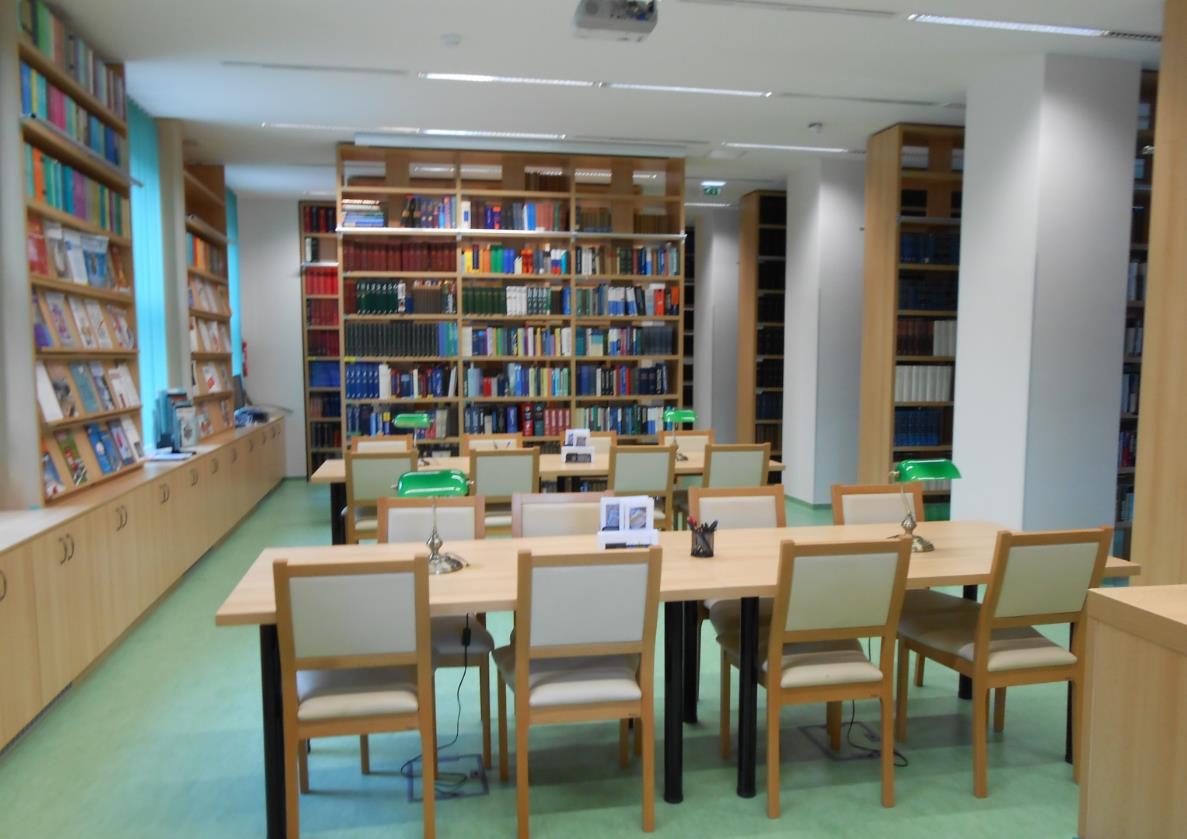 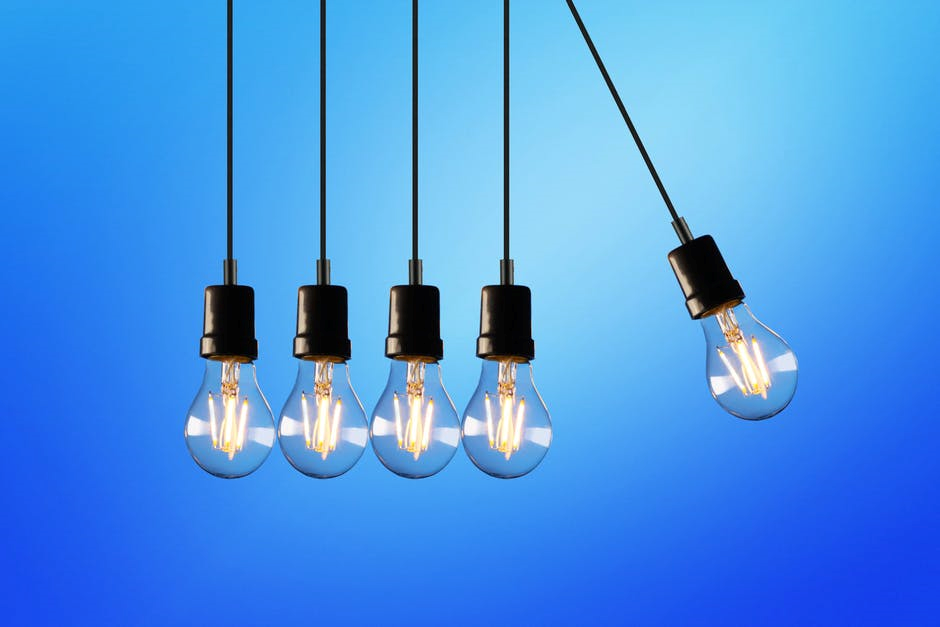 Közösségvezérelt helyi fejlesztések
A szolgáltatások minden szegmensét az egyéni igények alakítják
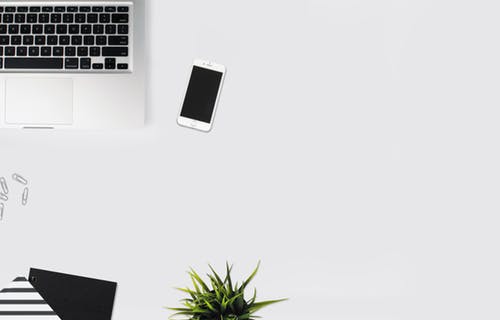 Könyvtől az üzleti információig

Diverzitás a  szolgáltatásban
Beszerzés: hagyományos dokumentumtípusokon túl is
    (szabvány, piaci előrejelzés)

Kontroll: használtsági statisztikák alapján

Tájékoztatás: vállalati portál, hírlevelek, könyvtári honlap
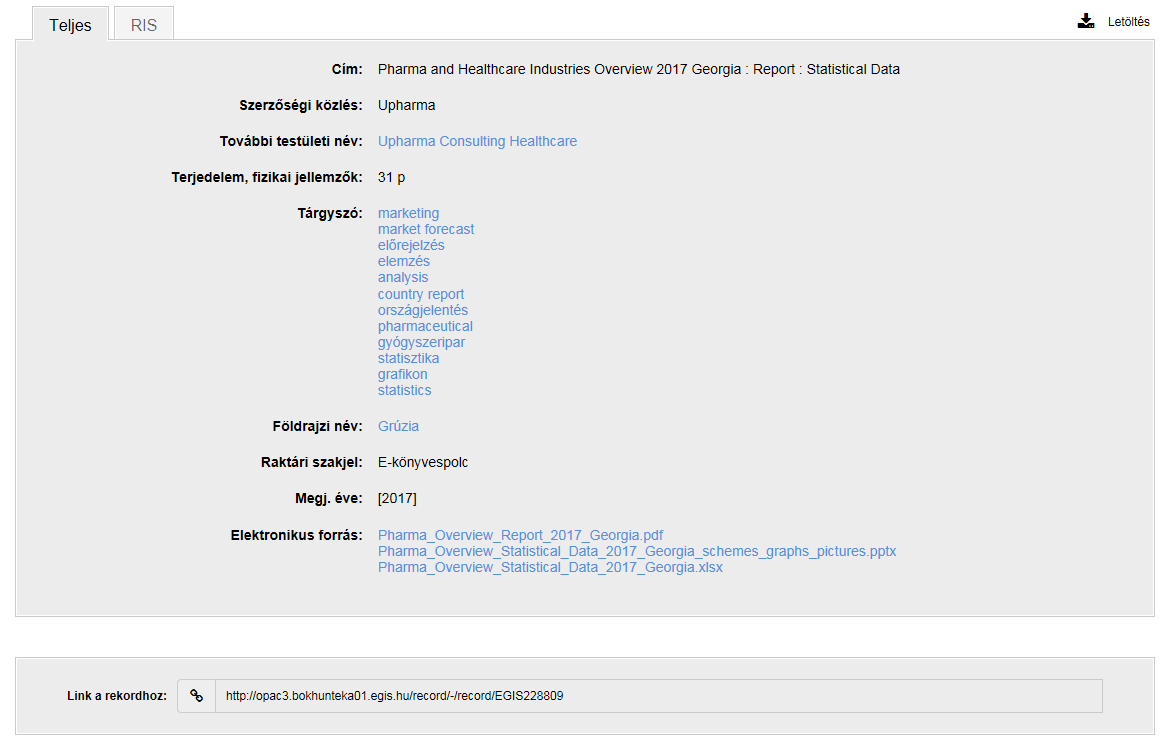 [Speaker Notes: + Jővőbeli céljaink További fejlesztések egyszerűsítések, pl. kötelező mezők, rendelésnél e-mail cím szerkesztés]
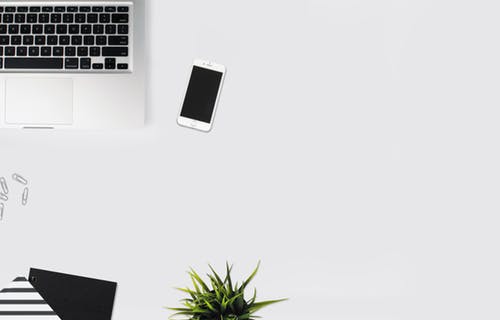 Könyvtől az üzleti információig

Diverzitás a  szolgáltatásban
Beszerzés: hagyományos dokumentumtípusokon túl is
    (szabvány, piaci előrejelzés)

Kontroll: használtsági statisztikák alapján

Tájékoztatás: vállalati portál, hírlevelek, könyvtári honlap
A könyvtár weboldala
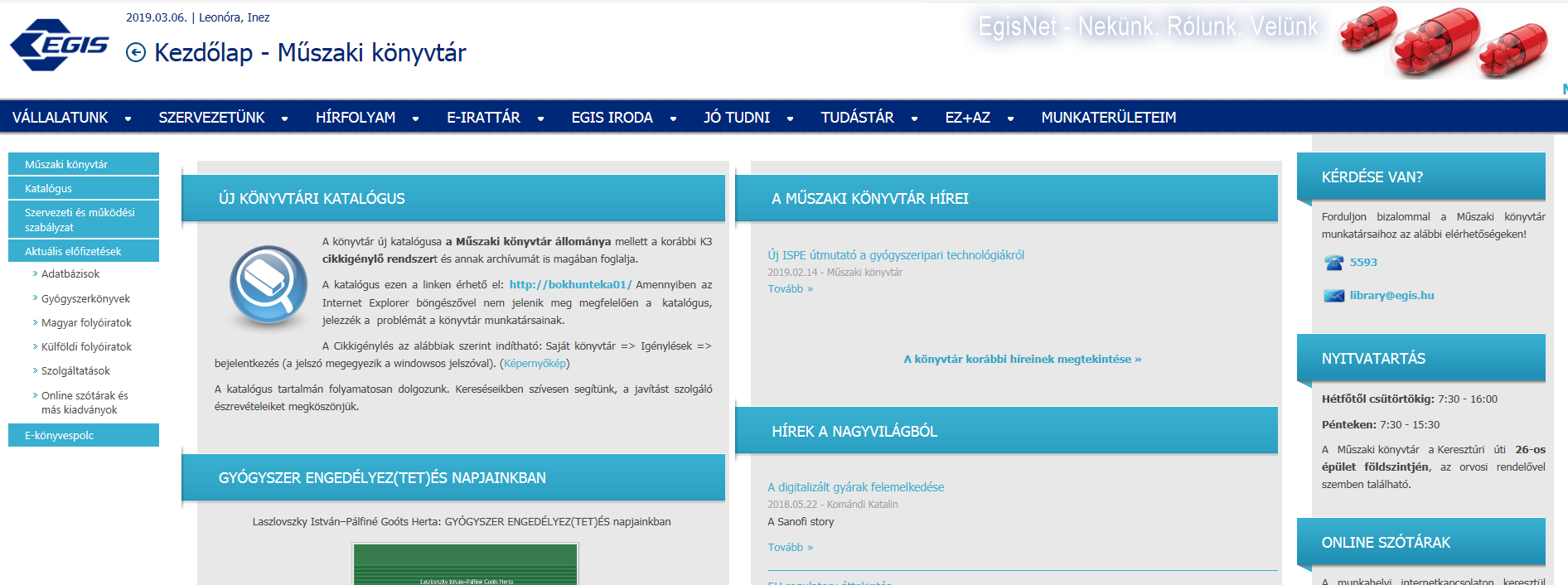 [Speaker Notes: Tájékoztatás könyvtári újdonságról, szakmai érdekességekről, illetve nélkülözhetetlen dokumentum, Érdekesség, hogy egyre inkább a  katalógus felé tolódunk]
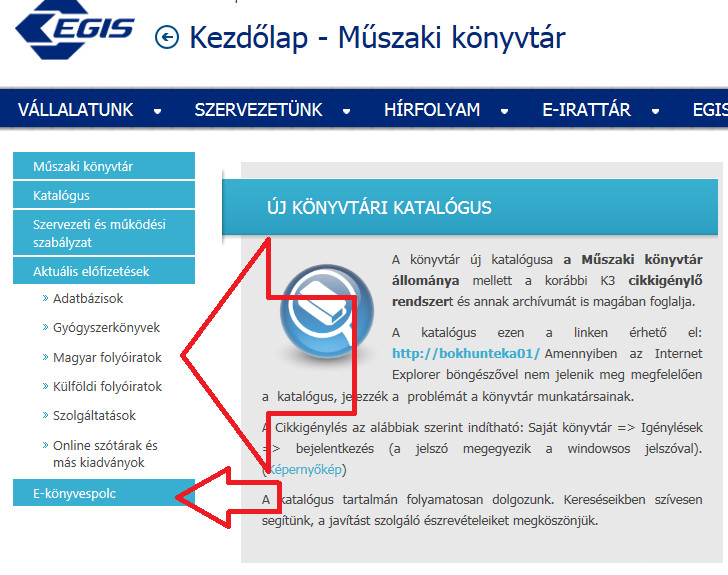 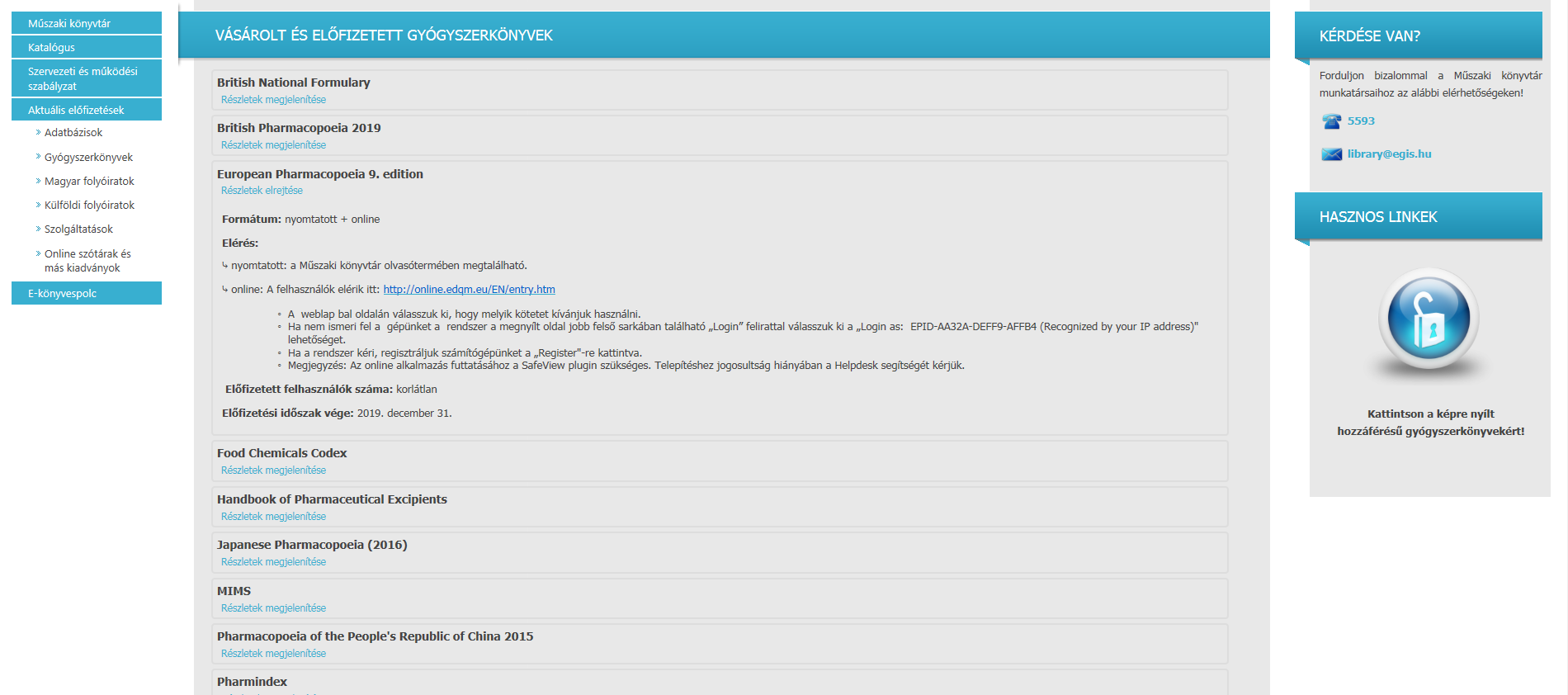 [Speaker Notes: Ingyenes források feltüntetése]
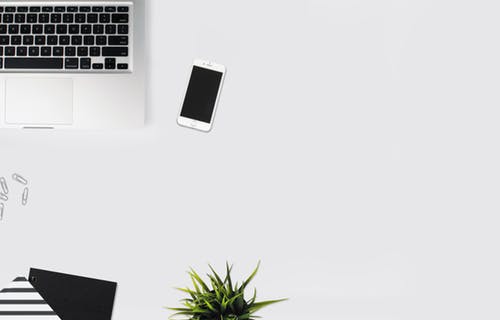 Korszerű integrált könyvtári katalógus

helyi igényekhez igazítva
Sajátosságok:
 
Periodika modulban sajátos köröztetési listák: minden telephelyre eljusson a  szakirodalom
  
Több, mint katalógus: teljes szövegű dokumentumok
    speciális dokumentumok, e-könyv, digitális cikk  
Elektronikus cikk igénylő rendszer  
Automatizált beszerzés, 
    és a  beszerzett dokumentumok automatizált teljesítése
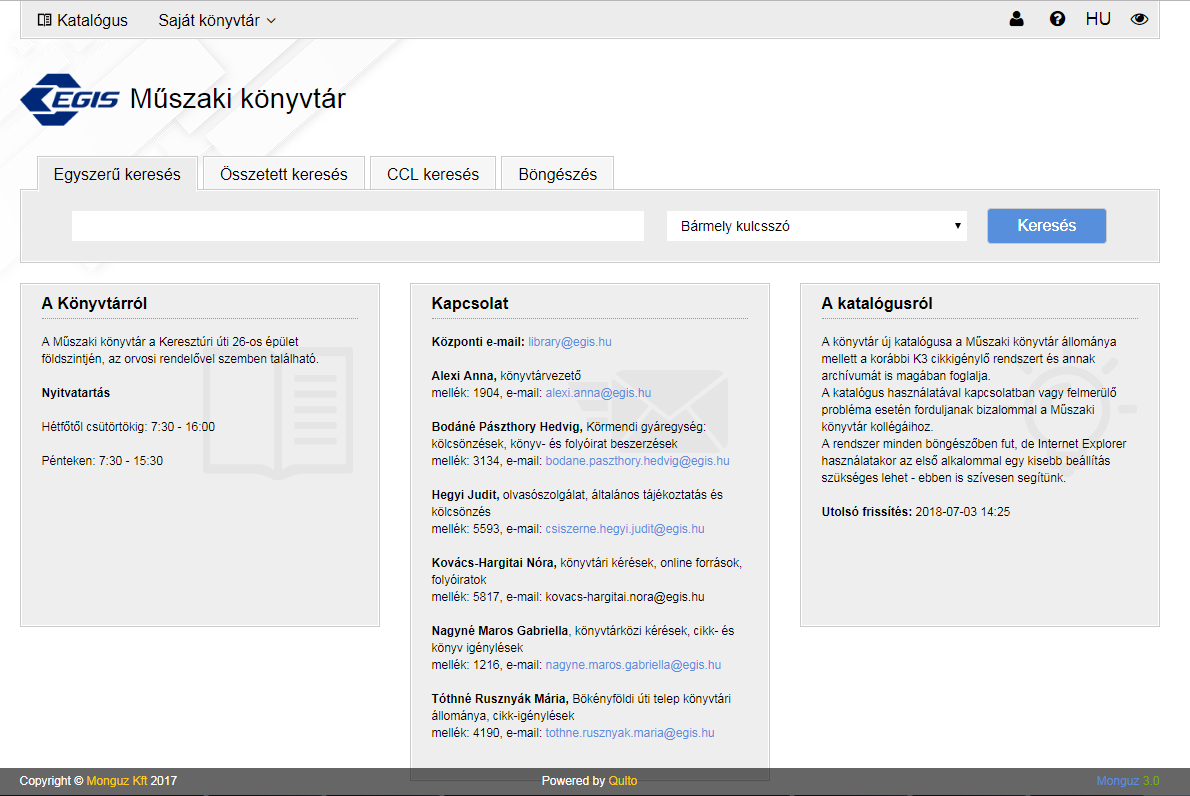 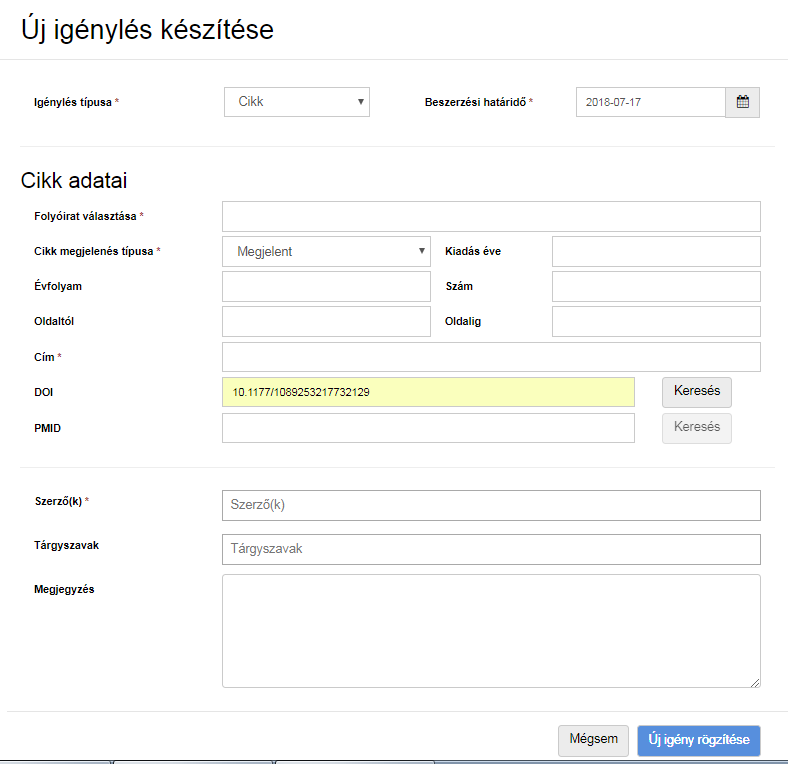 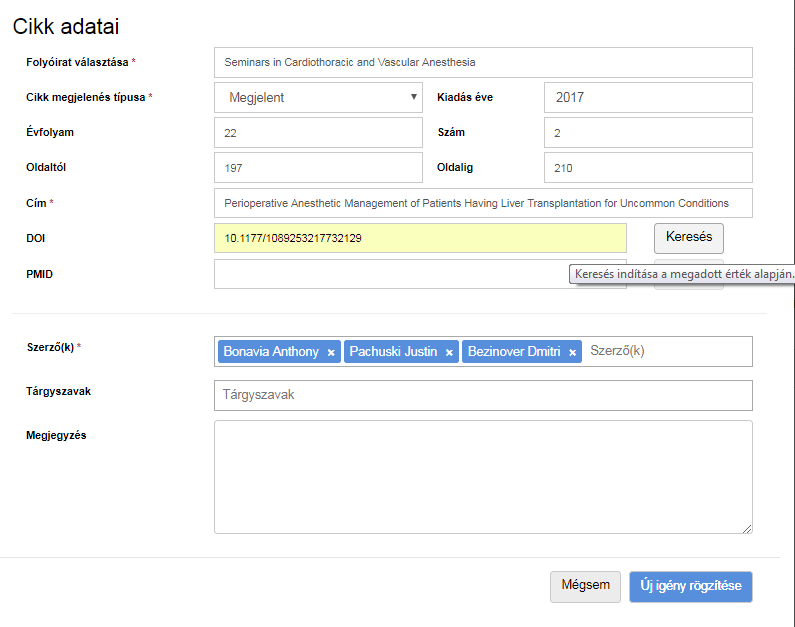 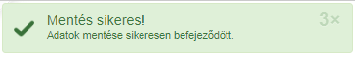 [Speaker Notes: Ezt a diát cserélnem kell egy gyarapítás – igénylés print screenre]
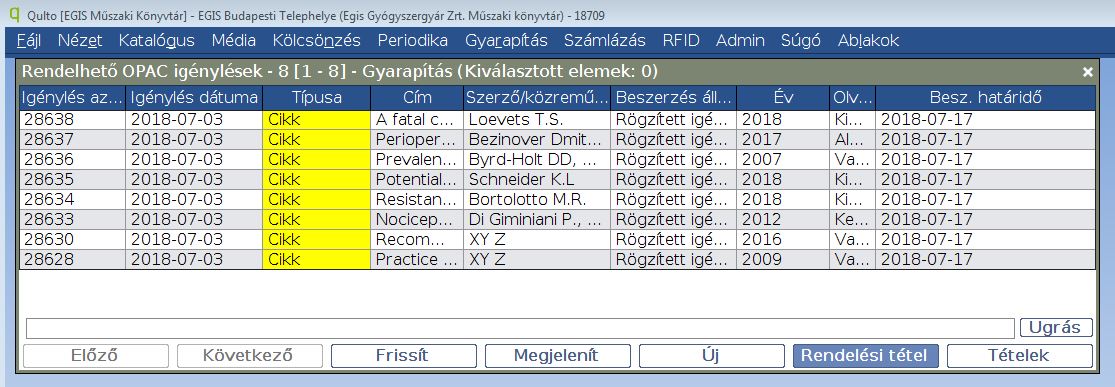 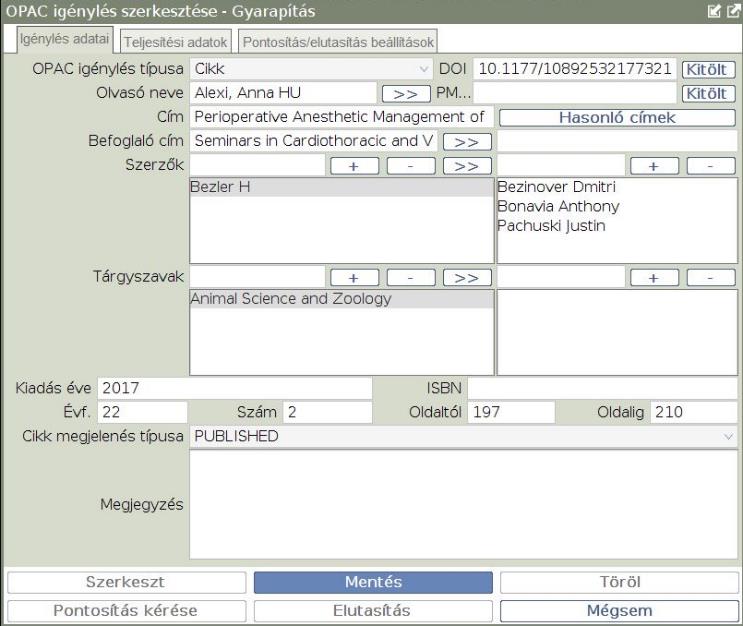 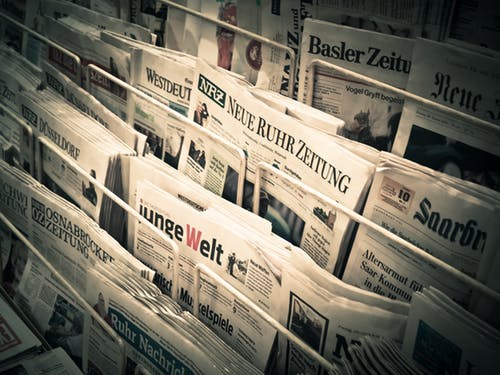 Az állomány változása

Az adatbázisok számának növekedése
 a kémiai kutatás dominanciájának kompenzálása
 anyavállalatunk adatbázisai (Nature-Springer)

Teljes szöveggel elérhető elektronikus folyóiratok 
Science Direct, 
Biotechnology Source adatbázis

E-könyvek
Az elektronikus tartalmak bővülése
[Speaker Notes: A klasszikus könyvtári szolgáltatásokat az elektronikus szolgáltatások uralják]
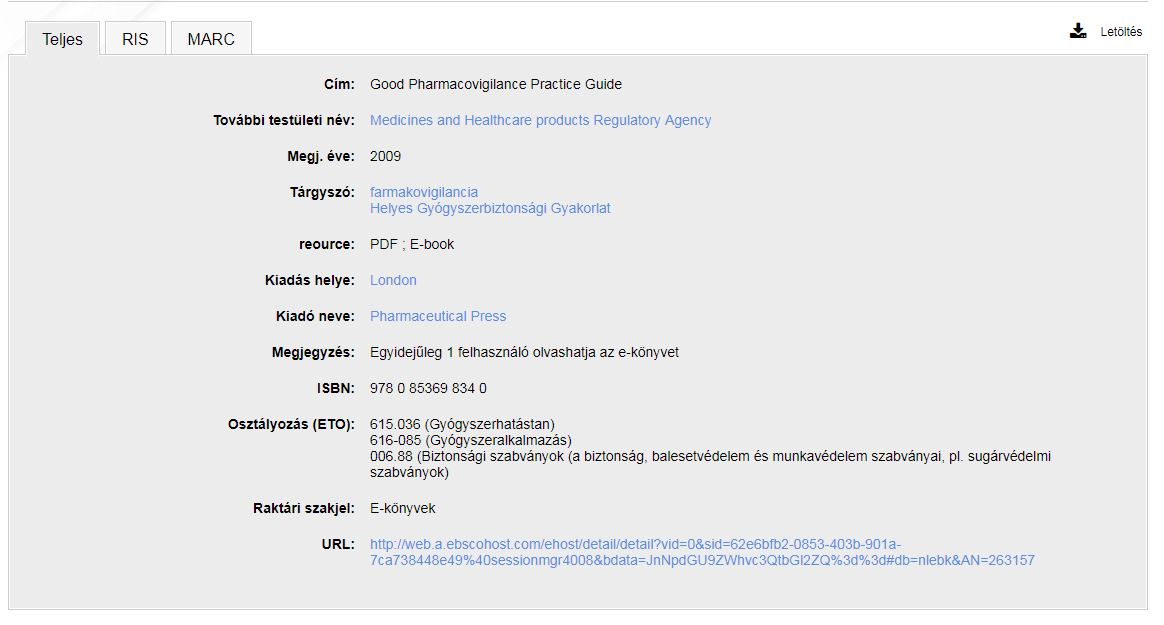 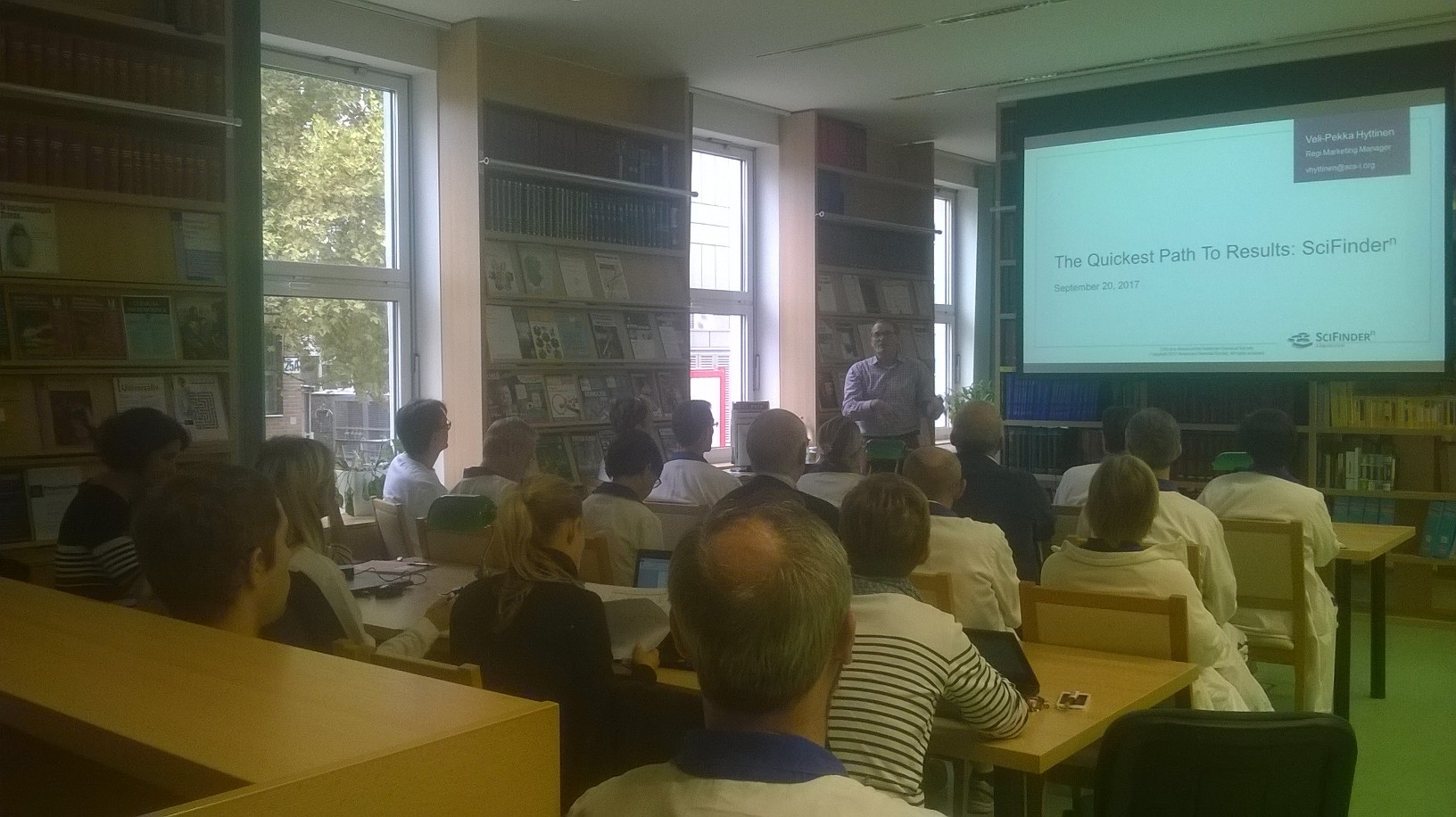 Képzések
A könyvtáron keresztül elérhető forrásokról: 
A hallgatóság szakterületének figyelembevételével

Adatbázisbemutatók:
Személyes
Online képzések
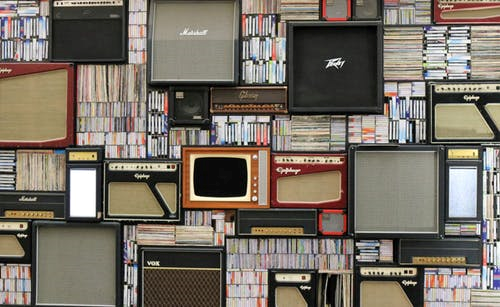 MTMT
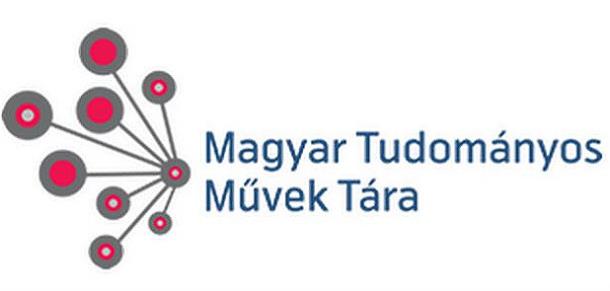 2018-ban rögzített / módosított MTMT rekordok száma: 450
[Speaker Notes: Kémiai kutatáson kívüli területekre nagyobb figyelmet fordítunk]
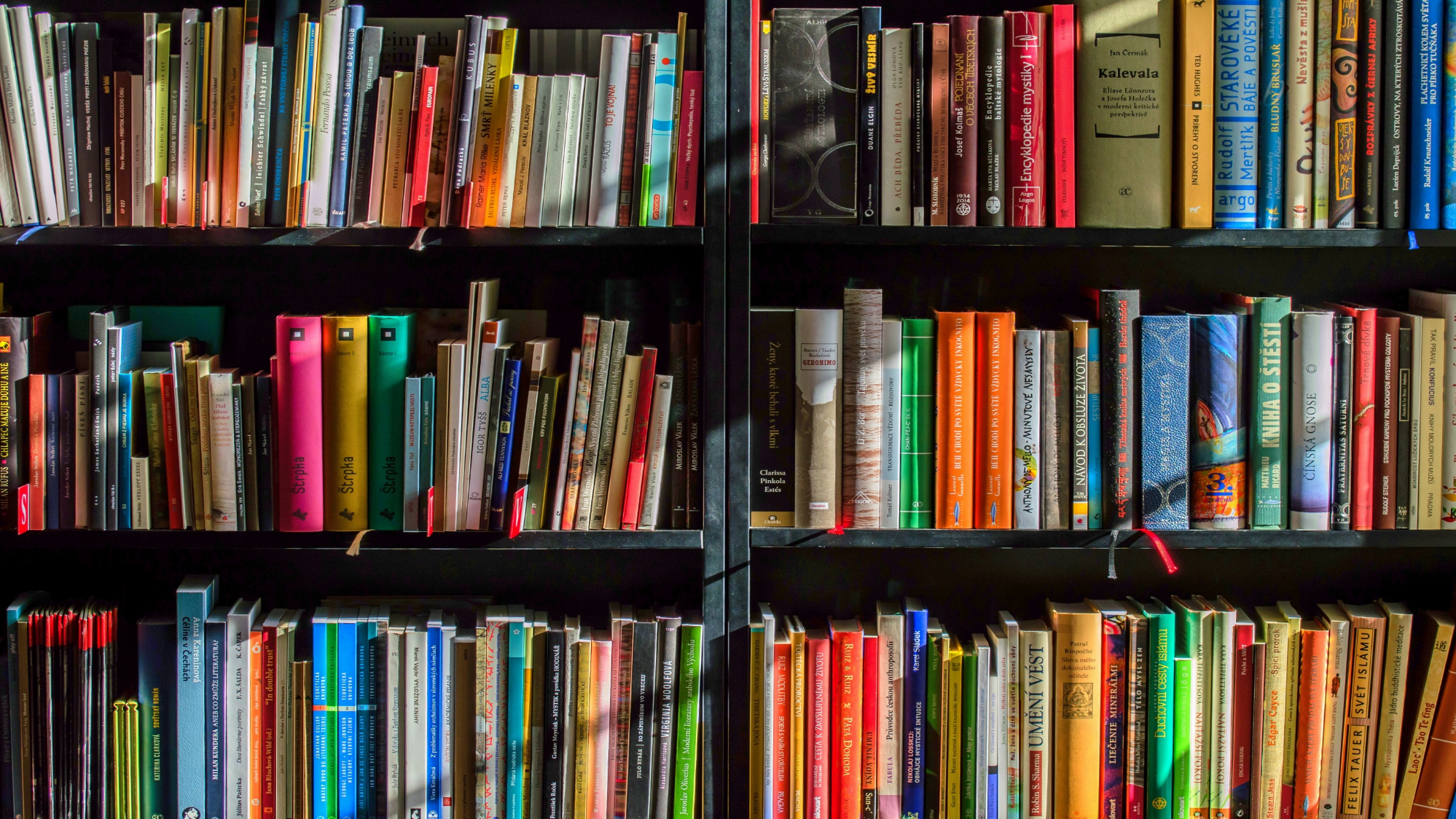 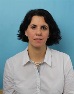 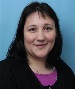 Kovács-Hargitai Nóra
     Folyóiratok
Alexi Anna
    Adatbázisok
Munkatársaink
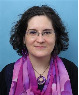 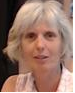 Hegyi Judit
      Katalógus, MTMT
Nagyné Maros Gabriella
    Cikk kérések
[Speaker Notes: Felhő]
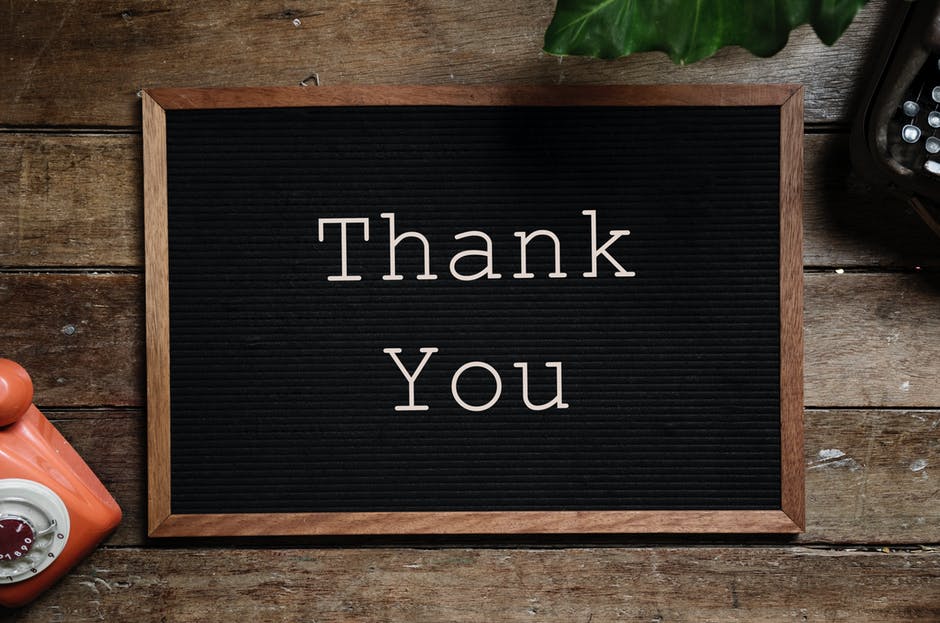 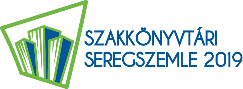 E-mail: 
library@egis.hu